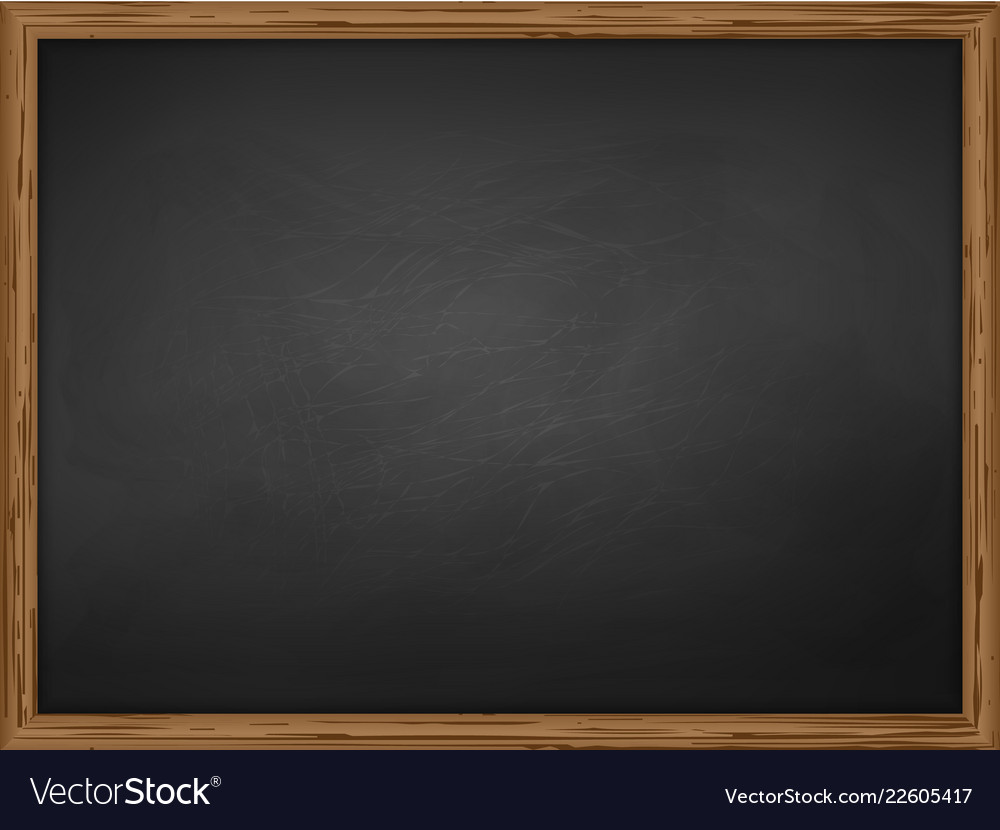 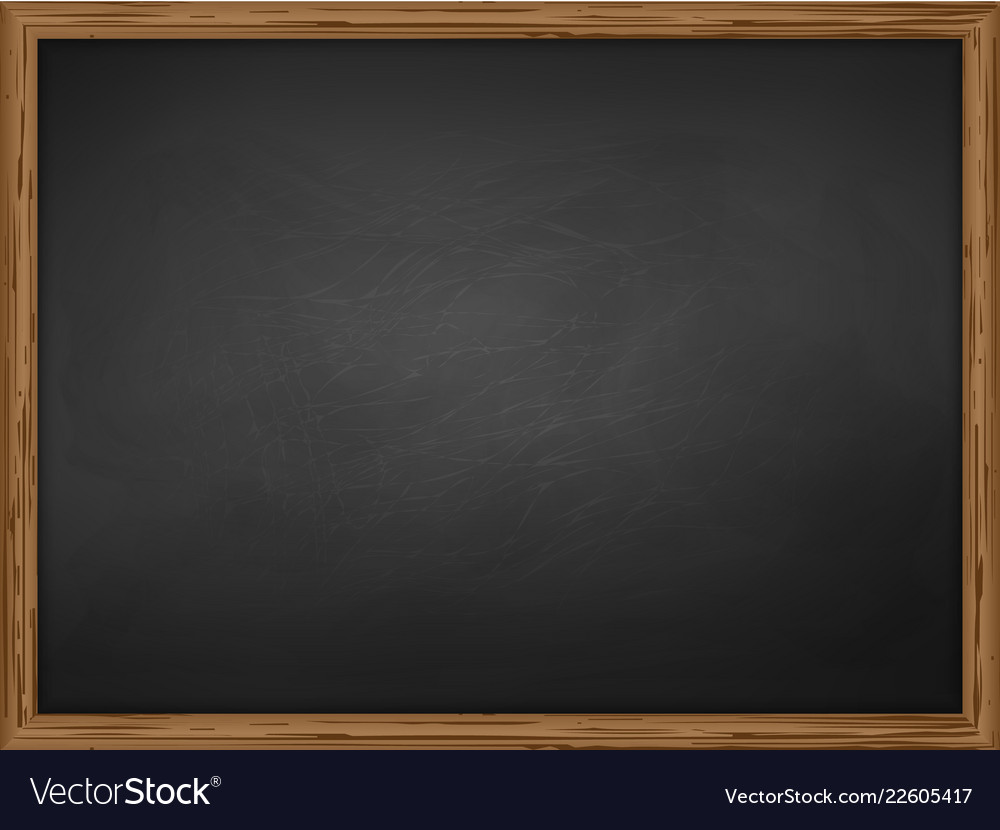 If You Are A Christian…
You are not ashamed.
You are an evangelist.
You are not a quitter.
You are more than a conqueror.